Mariés
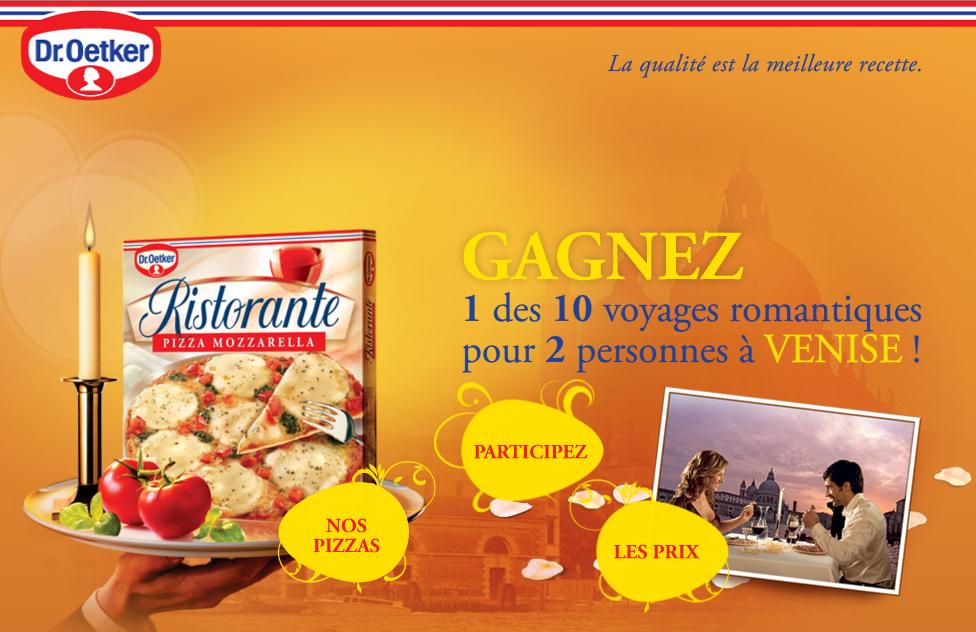 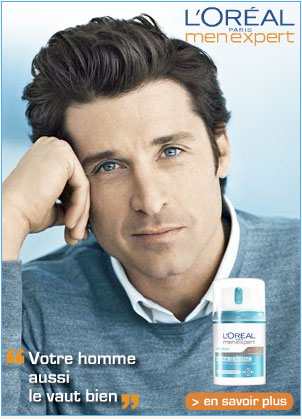 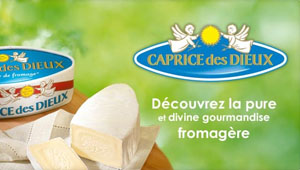 Hyper segmentation des couples
Les golden city

249 542 foyers (1,1%) 
 Adultes en couple. citadins, dont une forte proportion de parisiens, ils surfent sur le système sans pour autant totalement cautionner. Très installés dans la vie , propriétaire en partie, parfois d’une résidence secondaire, ils aiment être bousculés.
Ils sont ouverts aux changements et à la nouveautés pétris de valeurs sociale et familiales ils recherchent équilibre et sérénité. Très cultivés et gros consommateurs de loisirs/ culture , professionnellement épanouis , ils aiment la compagnie des autres, amis, famille et collègues.

Les justes mariés

609 286 foyers (2,6%) 
Jeunes couple des zones rurales, déjà insérés dans la vie active. Fortement inscrits dans une dynamique de construction d’un foyer et d’ascension sociale, ils sont focalisés sur leur habitat et leur véhicule. , En attente de reconnaissance, ils ont recours au sport physique ou au sport automobile pour gagner en confiance.
Ils sont capable de dépense importante dés lors qu’ils y voient un instrument d’évolution sociale, un signe de réussite.
Économes en général.
Les city couples

511 403 foyers (2,2%)
Jeunes couples des grandes villes et des zones périurbaines . Déjà inscrits dans la vie active, ils sont très investis dans leur activité professionnelle à laquelle ils se consacrent beaucoup.
Consommateurs de plaisir immédiats ils laissent apparaître l’envie de développer rapidement un projet durable moteur( achat immobilier, création d’une famille).
Consommateurs de plaisir immédiats ils laissent apparaître l’envie de développer rapidement un projet durable moteur( achat immobilier, création d’une famille).
 Stressé par leur vie citadine.
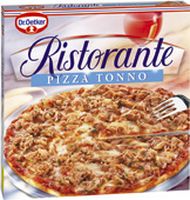 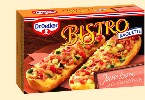